Лига прикладных
кейс-чемпионатов
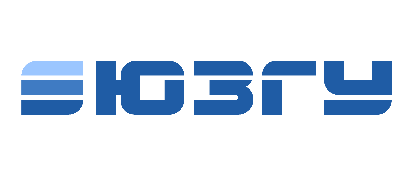 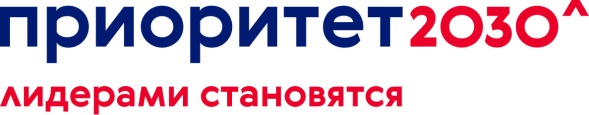 «Сервис  инвентаризации»
ИнфоТех
1
Информация о компании
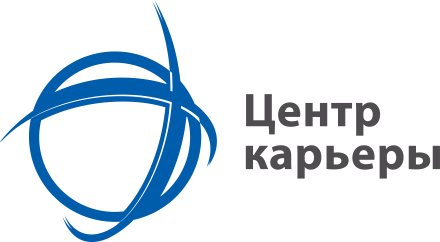 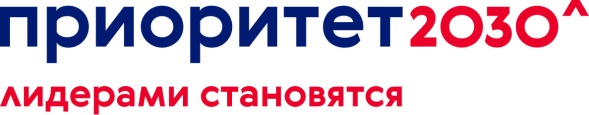 Компания NOVA/TEST на рынке более 13 лет.
Занимаемся разработкой сайтов, тестированием сайтов и мобильных приложений, веб-дизайном, контентным наполнением. Выполняем весь спектр услуг, чтобы разрабатывать под ключ или выполнять потоковые задачи. За годы работы зарекомендовали себя как надежного партнера.
В 2022 году мы получили несколько наград, в том числе попали в топ 15 digital компаний РУНЕТА.В 2023 году стали победителями в номинации «Лучший подрядчик» от крупнейшего интегратора digital-решений.
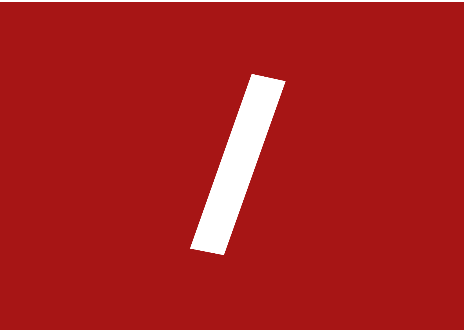 Логотип
компании
2
Описание проблемы
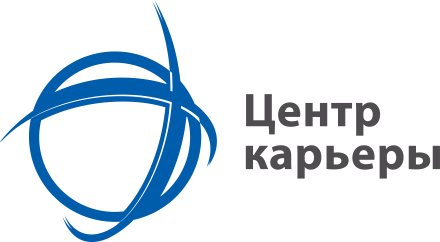 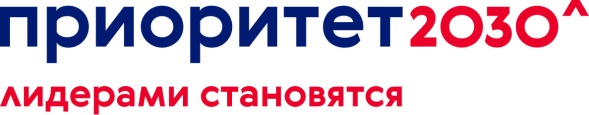 У каждого сотрудника есть укомплектованное рабочее место. Сейчас информация по инвентаризации хранится в гугл доке, и рабочее место надо собирать по памяти - это не совсем удобно.Желаемое решение: сайт/сервис с авторизацией. Неавторизованные пользователи не могут попасть никуда кроме страницы логина. Все остальные разделы доступны только после авторизации.
3
Исходные 
данные
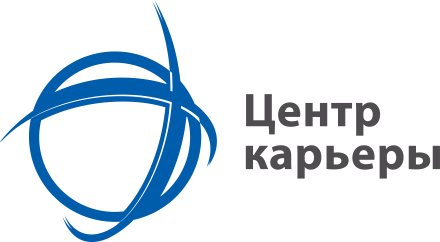 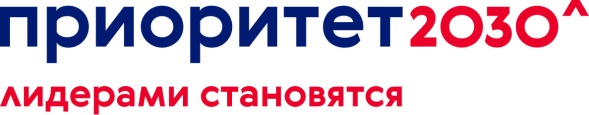 Наработок пока нет, только идея.В требованиях есть описание  видения как это должно выглядеть.

Расшифровки для понимания Отделы:- Frontend- Backend - QA (тестирование)- CM (контентное наполнение)- DIS (веб-дизайн)- Account (аккаунт-менеджеры, руководители проектов)Тимлид - Руководитель отдела
4
Задачи
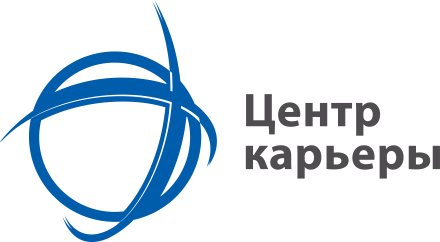 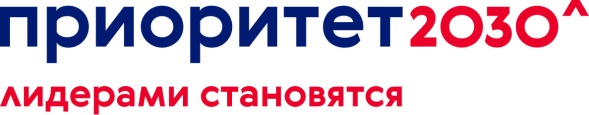 Создать сервис с авторизацией для инвентаризации для
 удобства пользования, сбора рабочего места и закреплением за сотрудником
5
Требования к решению
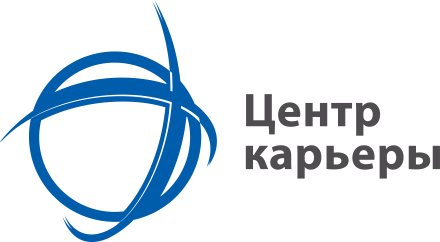 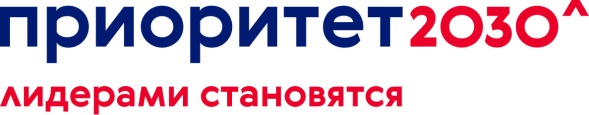 Это будет инструмент для руководства компании, поэтому роль у всех пользователей одна - администратор.

На сайте можно создавать:

1. отделы компании (BED, FED, дизайн, QA, Account, CM)
2. рабочие места
3. сотрудников
4. компьютеры (как единое целое, например ноутбук или mac mini, и как системный блок из комплектующих)
5. комплектующие (процессор, память, HDD, и т.д.)
6. периферийные устройства (мышь, монитор, клавиатура и т.д.)
7. прочие устройства (предметы, которые не попали ни в одну категорию, но которые можно привязать к рабочему месту)

Отделы, рабочие места и сотрудники связаны между собой. Компьютеры, периферийные устройства и прочие устройства связаны с рабочим местом. Комплектующие связаны с компьютером. Поэтому должны быть выполнены проверки, например, что один и тот же жесткий диск установлен в два разных системника.
6
Дополнительные материалы
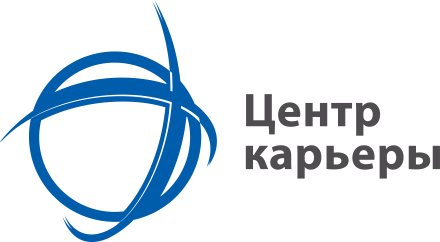 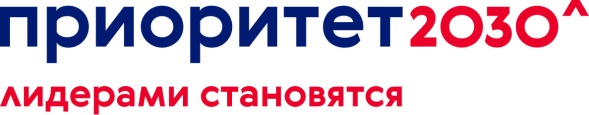 Ссылка на сайт: https://nova-test.ru/Компания на стадии редизайна, но общая информация есть.

Если потребуется дополнительная информация можете запросить по почте: oksana.martynova@nova-test.ru
7